Lewis Dot StructuresExceed Octet Rule and Resonance
Honors Chem328 and CP Chem329
Direction/Steps for Determining Lewis Dot Structures (LDS)
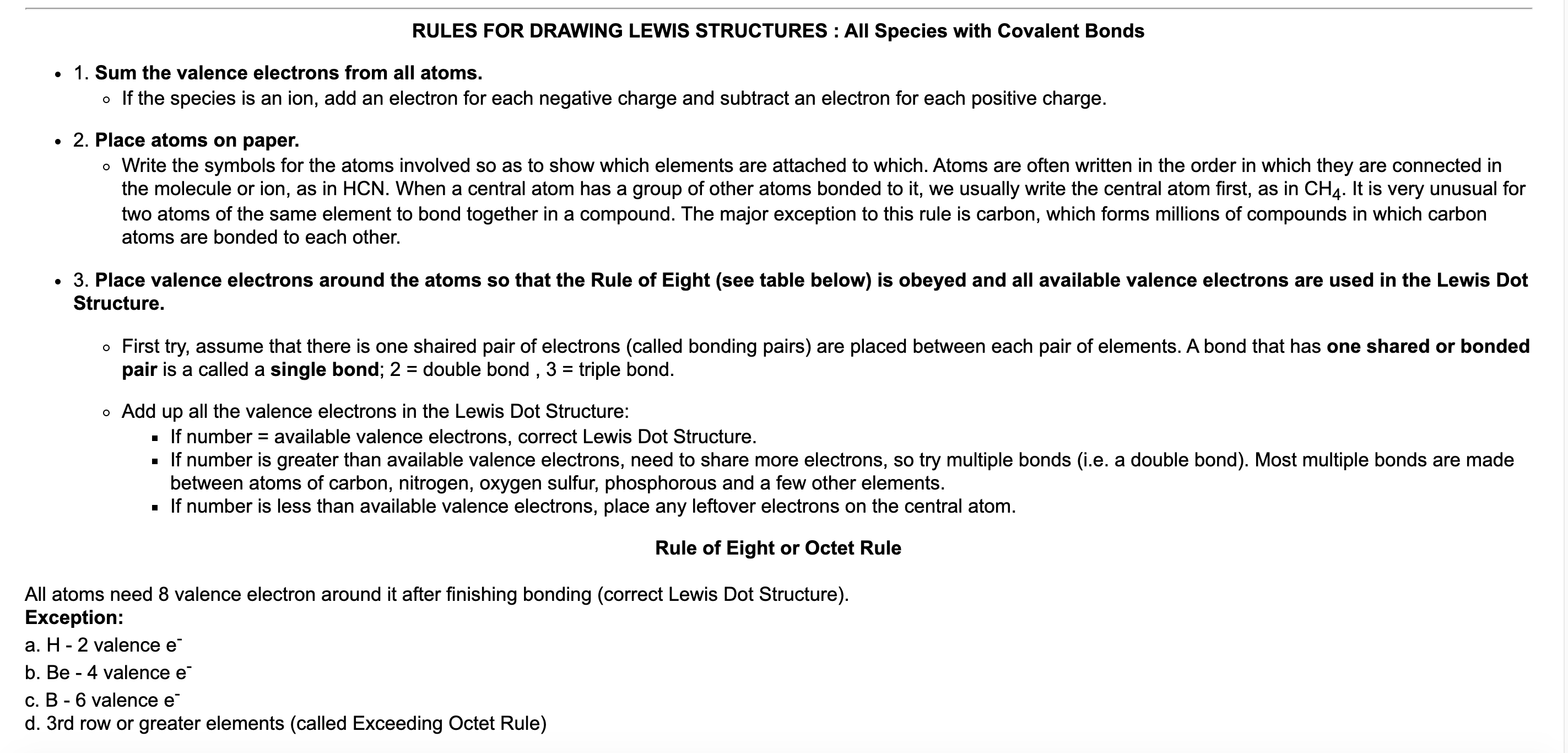 Lewis Dot Structures – Resonance StructuresResonance Structure Notes below Link Soruce
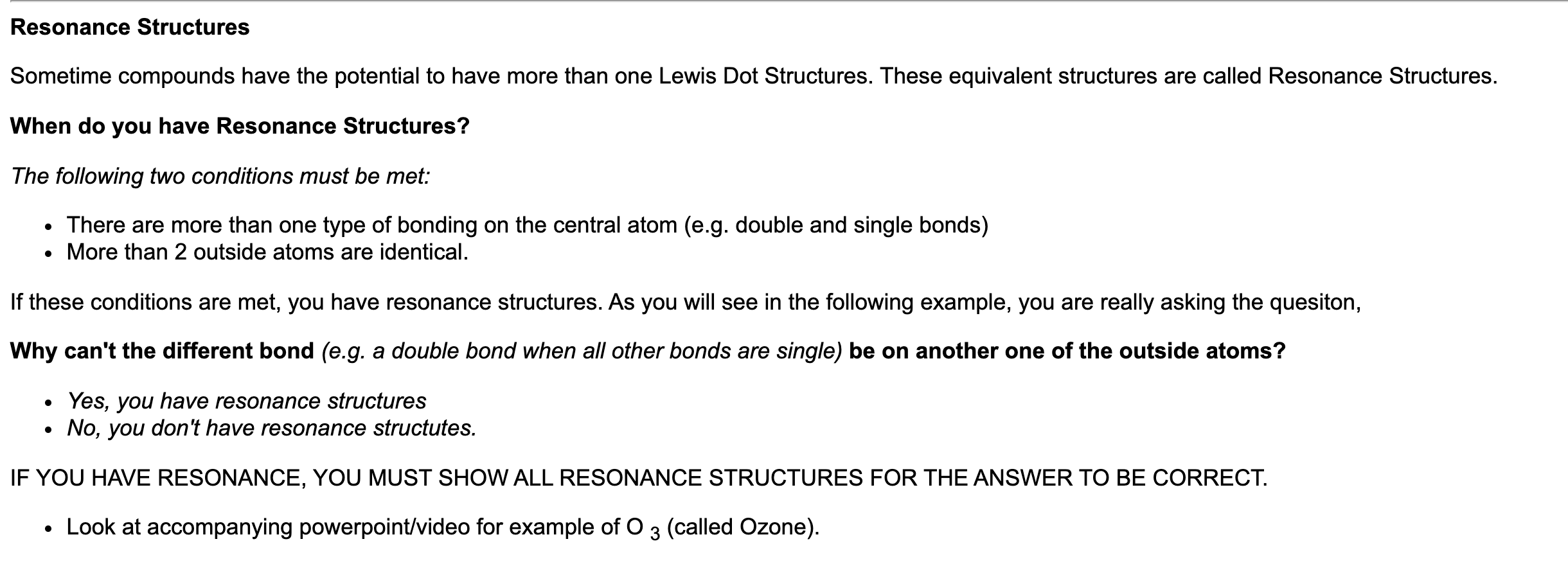 Example of determining LDS that have Resonance Structures
Example of determining LDS of Central Atom that Exceed the Octet Rule
Note: Central atom must be in the 3rd row of Periodic Table or higher (3rd energy level or greater) 
since these elements have available atomic “d” orbitals.